Skeleton, Muscular, and Integumentary System
The Body’s Support and Locomotion System
The Skin – Integumentary System
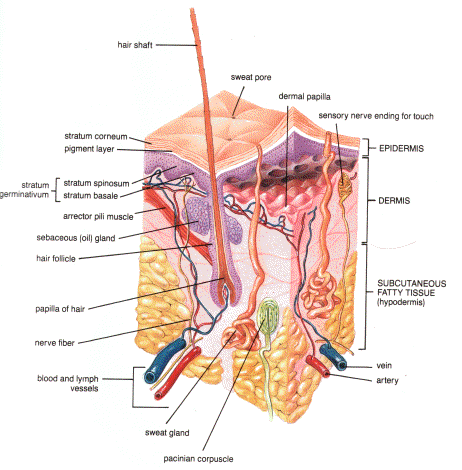 The outer protection against the environment – infection and injury
Growing Hair
Insulation
Temperature Control
You shed thousands of skin cells a day
The skin you see is already dead
Hair and nails are also part of the integumentary system
The Skeleton
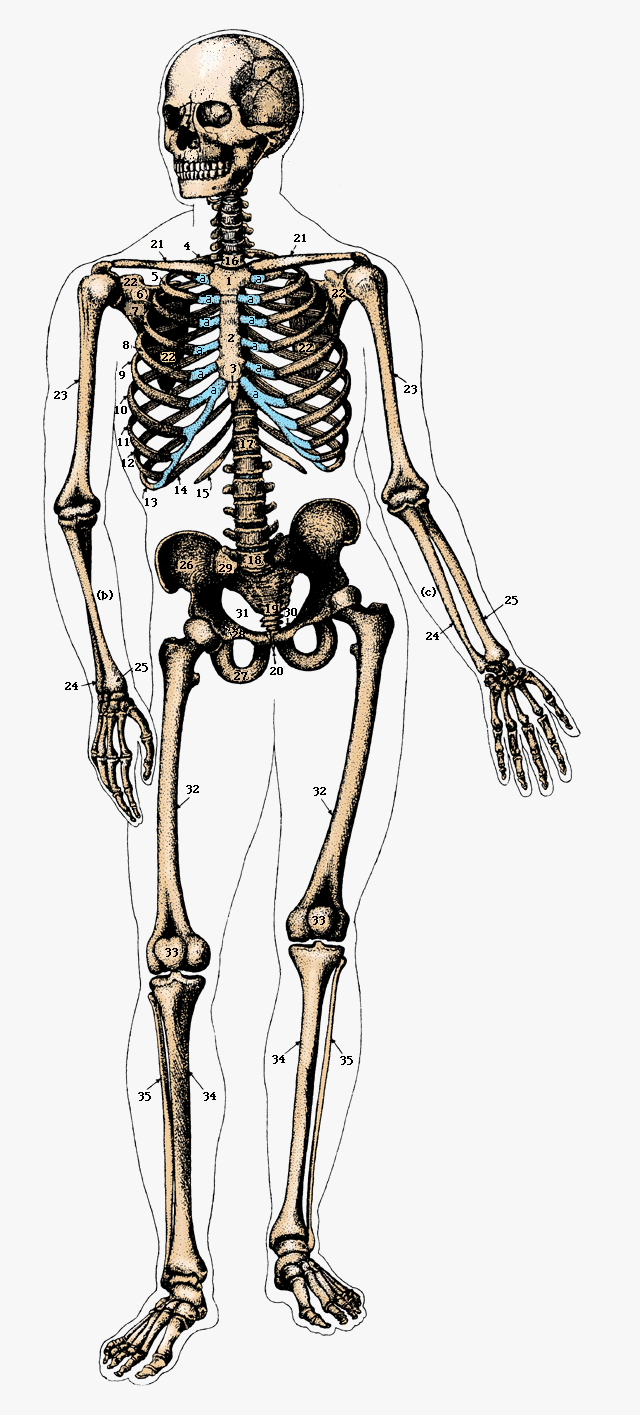 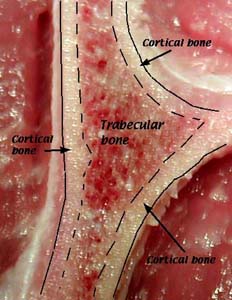 You have 206 bones in your body
Each has a function
Five main functions:
Protection: Rib cage
Storage of minerals (Ca)
Storage of fat
Production of blood cells
Structure/movement
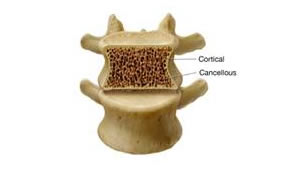 The Skeleton
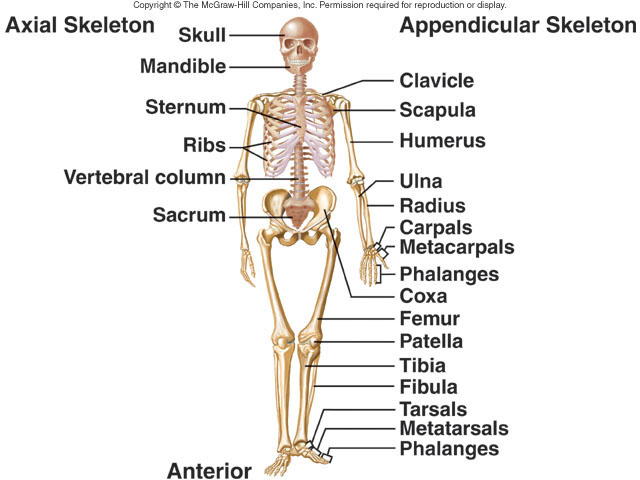 Bones split into 2 main Categories:
Axial skeleton: bones in the center: head, neck, ribs, and spinal cord
Appendicular skeleton: bones on the outer ends: arms, legs, shoulder, and pelvis
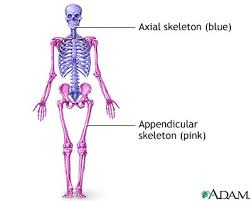 Connective Tissue
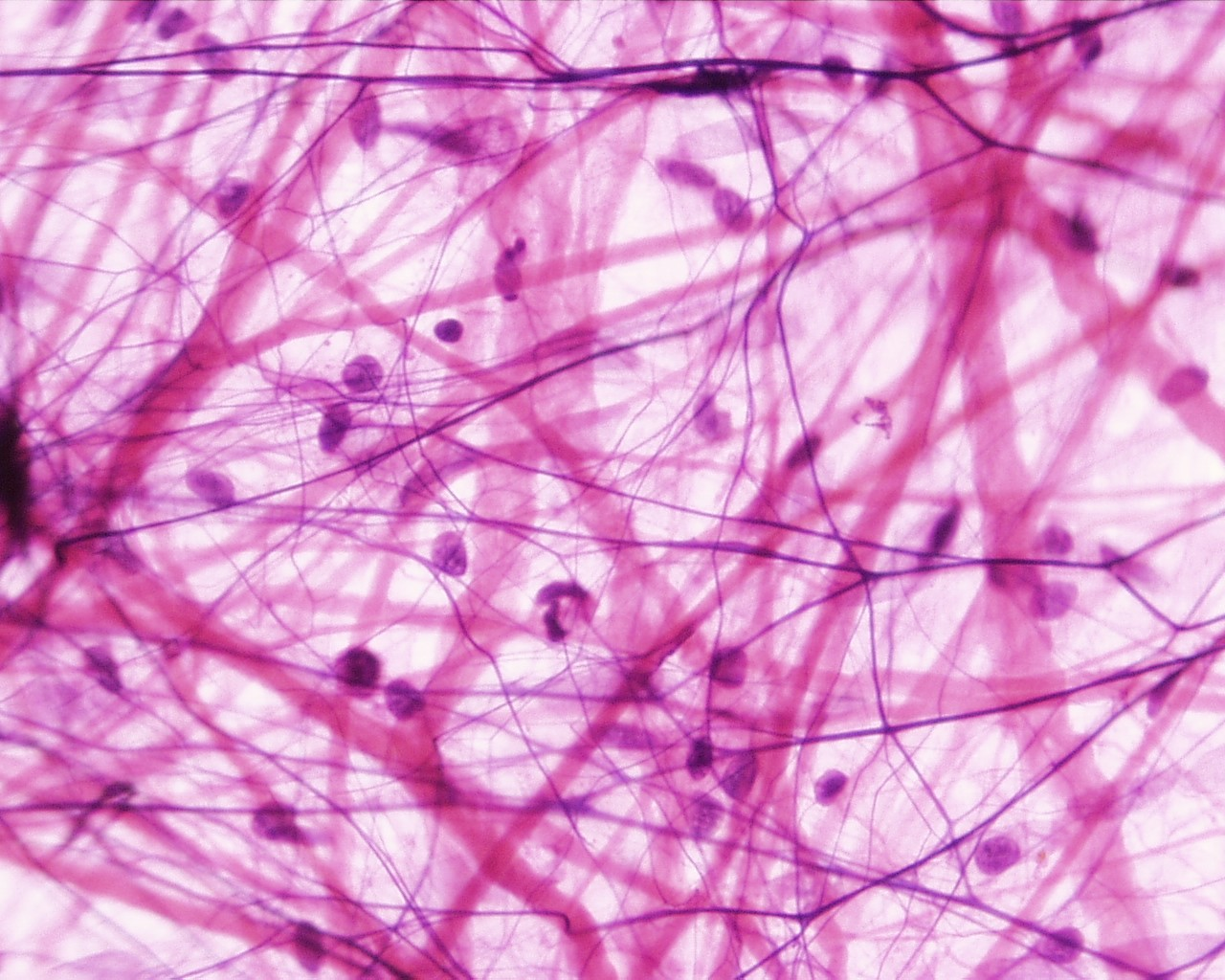 Three main types of connective tissue:
Ligaments: connect one bone to another bone

Tendon: connect a muscle to a bone

Cartilage: cover the end of bones to protect them
Ligament
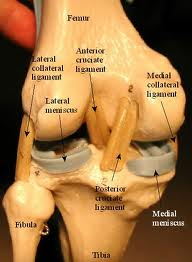 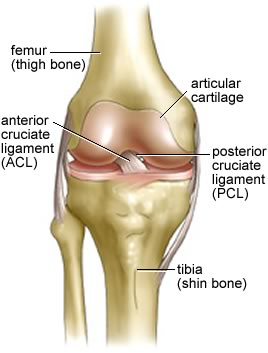 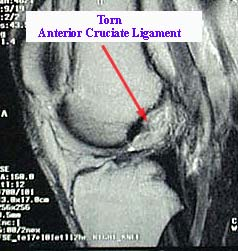 Tendon
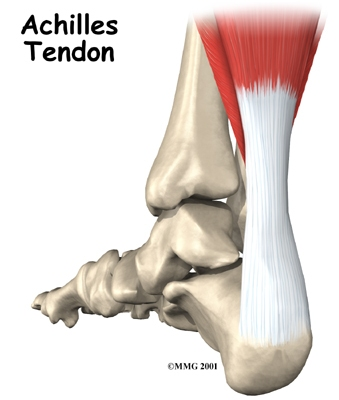 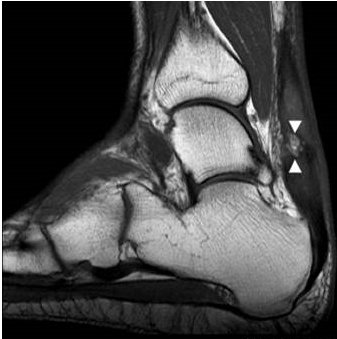 Cartilage
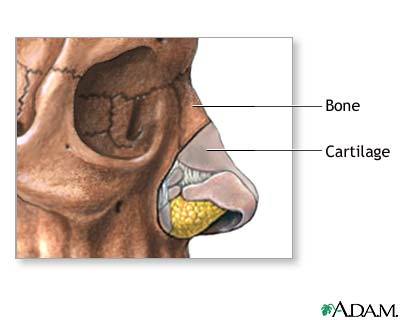 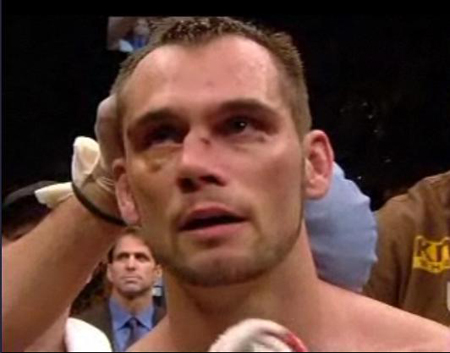 The Joints
Four main types of joints:
Ball and Socket: rotational movement, hips and shoulders

Pivot: Bones twist around each other, elbow

Hinge: back and forth movement, knees and fingers

Gliding: Allow bones to slide past each other, wrists and ankles
Ball and Socket
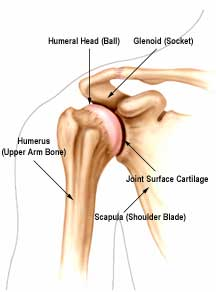 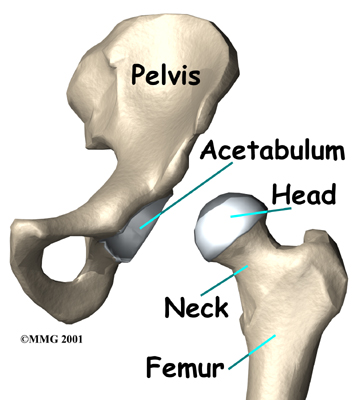 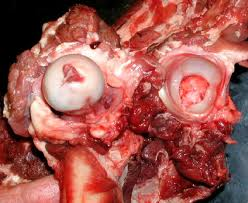 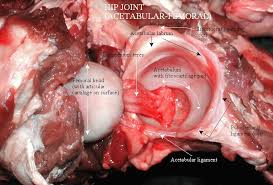 Pivot
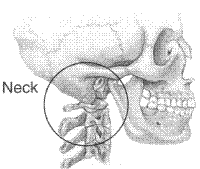 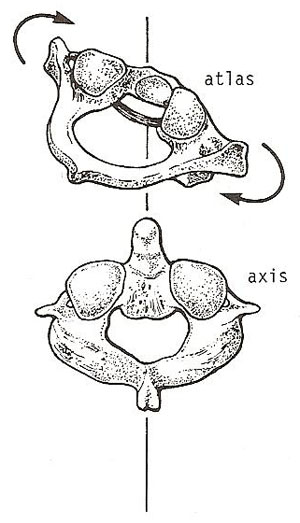 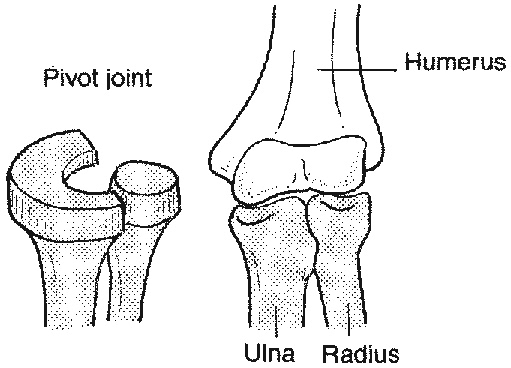 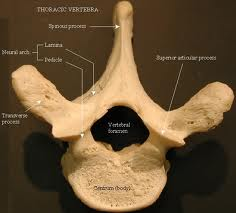 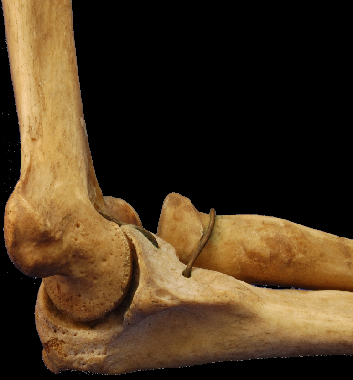 Hinge
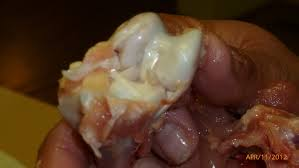 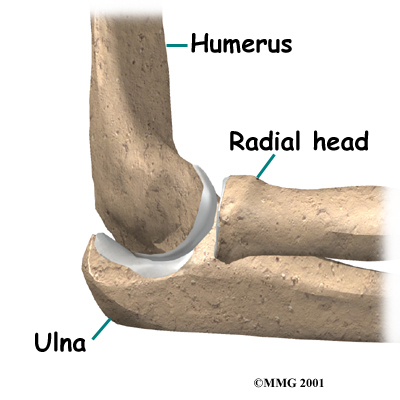 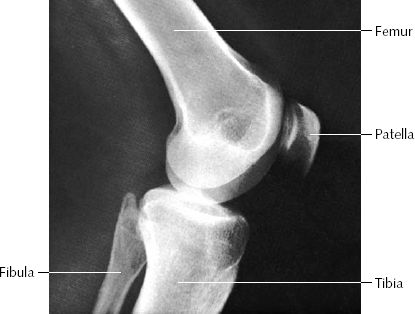 Gliding
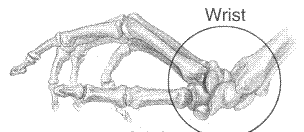 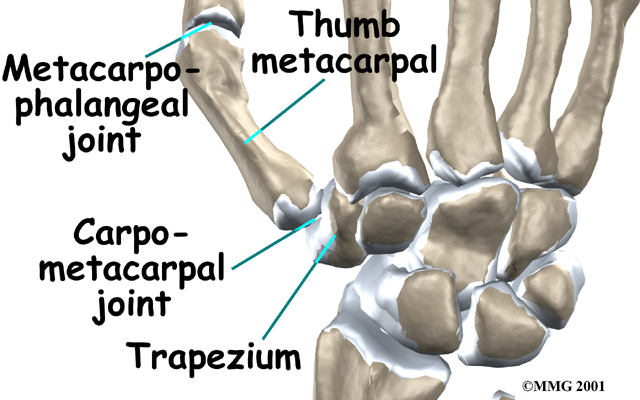 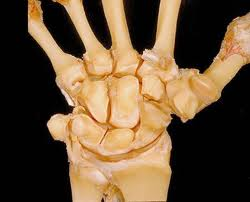 Skeletal Functions
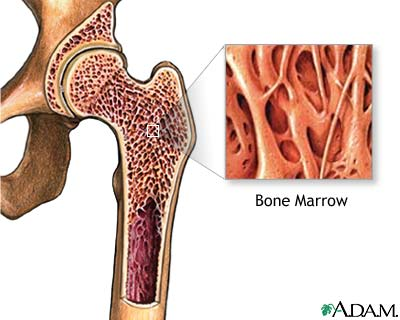 Types of Marrow:
Red Marrow: Production site for red and white blood cells

Yellow Marrow: Storage for fat

Also stores calcium
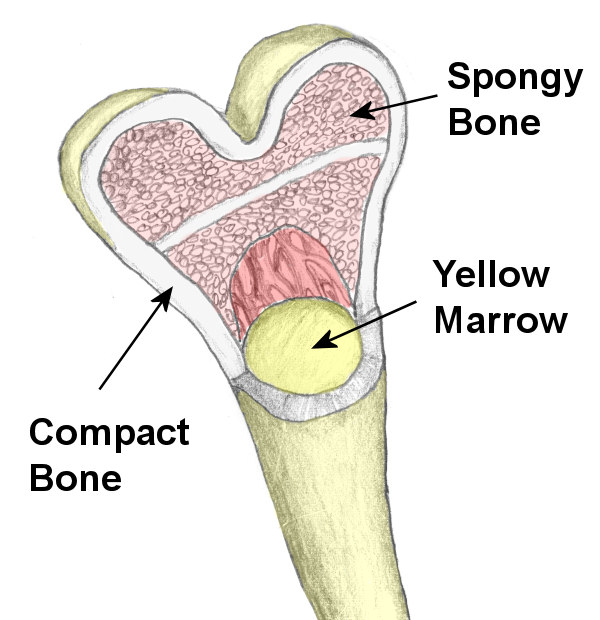 The Muscles
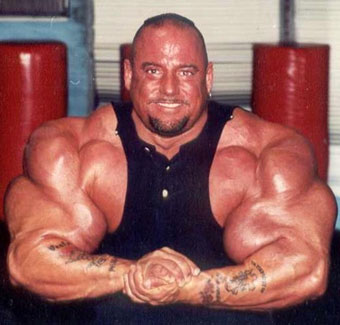 Three types of muscles:
Skeletal: Attached to bones, allow for movement, voluntary

Cardiac: Found in the heart, involuntary



Smooth: found in hollow structures (stomach and blood vessels), involuntary
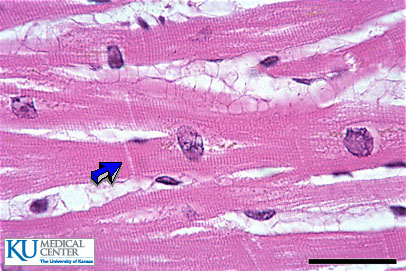 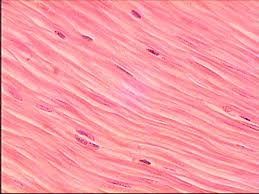 Skeletal Muscle
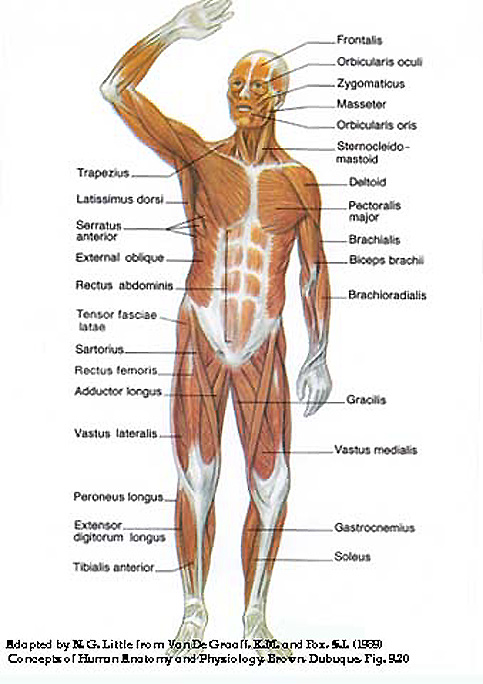 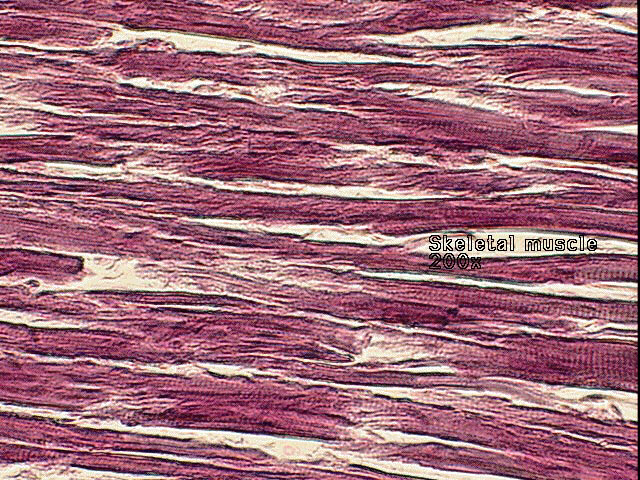 YOU HAVE CONTROL OVER THESE MOVEMENTS:
They work in opposing pairs to move joints.
Ex. Biceps and triceps
Skeletal Muscle
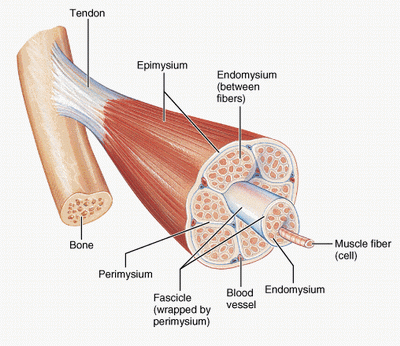 Cardiac Muscle
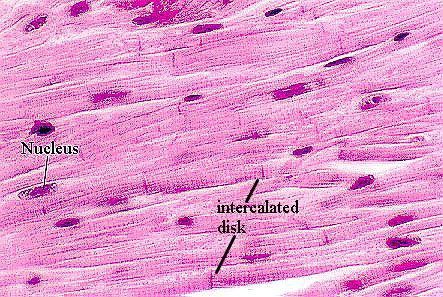 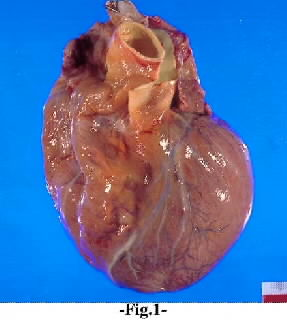 YOU HAVE NO CONTROL OVER THESE MOVEMENTS:
Done independently of concious thought
Ex. Heart and blood vessels
Smooth Muscle
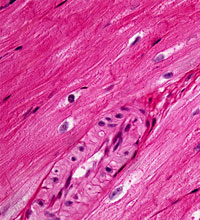 YOU HAVE NO CONTROL OVER THESE MOVEMENTS:

Ex. Stomach
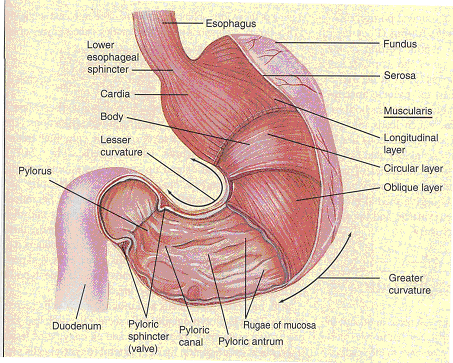 Main Parts of the Skeleton
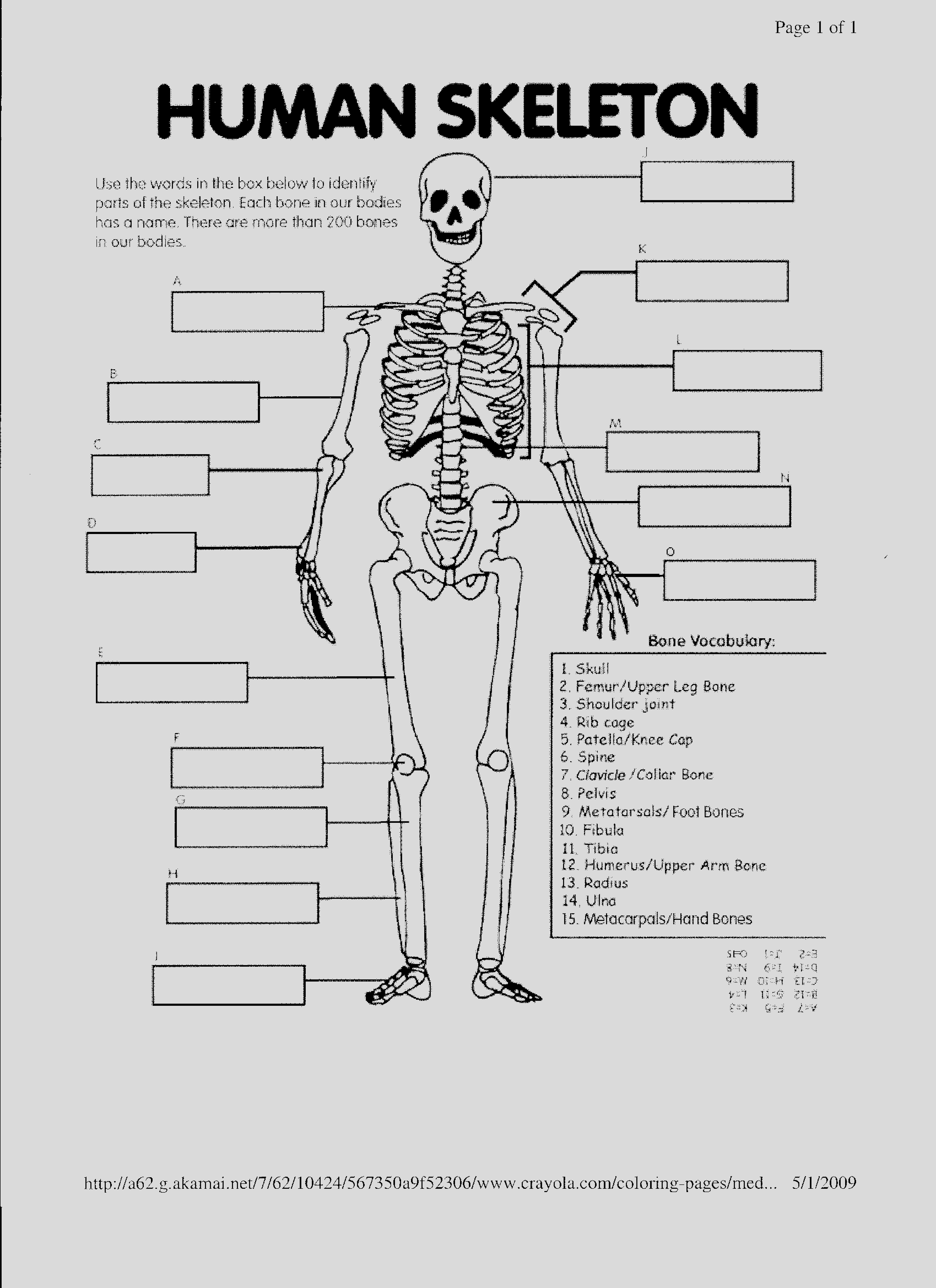 Skull
Shoulder Joint
Clavicle
Rib Cage
Humerus
Spine
Radius
Pelvis
Ulna
Metacarpals
Femur
Largest bone?
Femur
Patella
Smallest bone?
Tibia
Stirrup
Fibula
Metatarsals